BERT-Based GitHub Issue Report Classification
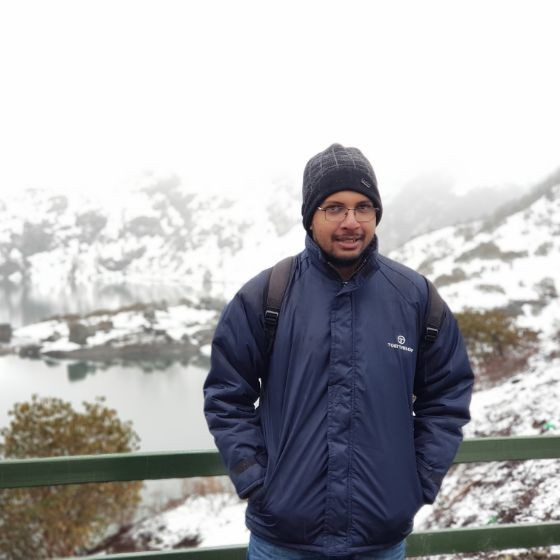 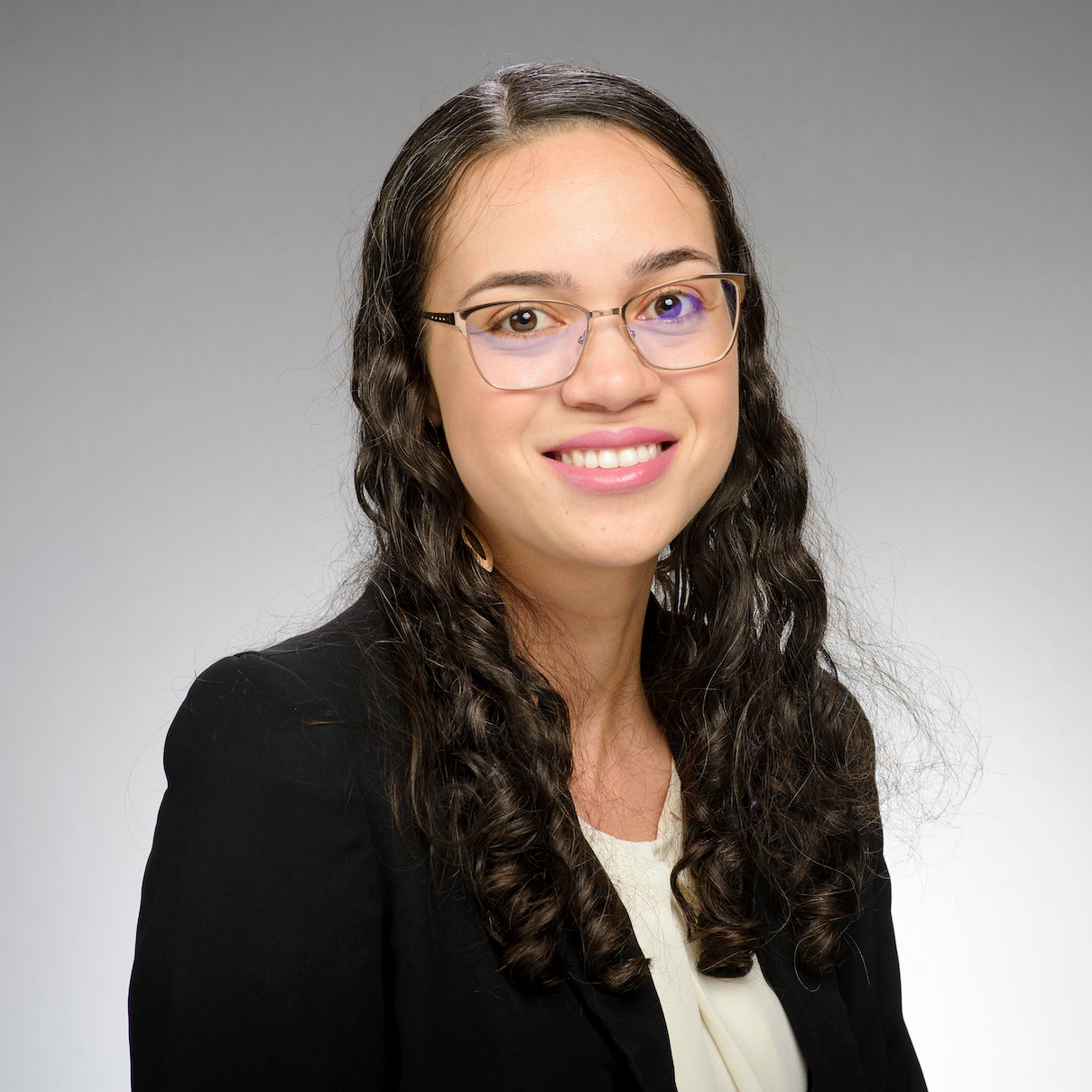 Mohammed Latif Siddiq
msiddiq3@nd.edu
Joanna C. S. Santos
joannacss@nd.edu
Security & Software Engineering Research Lab
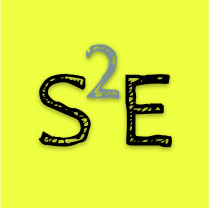 Approach Overview
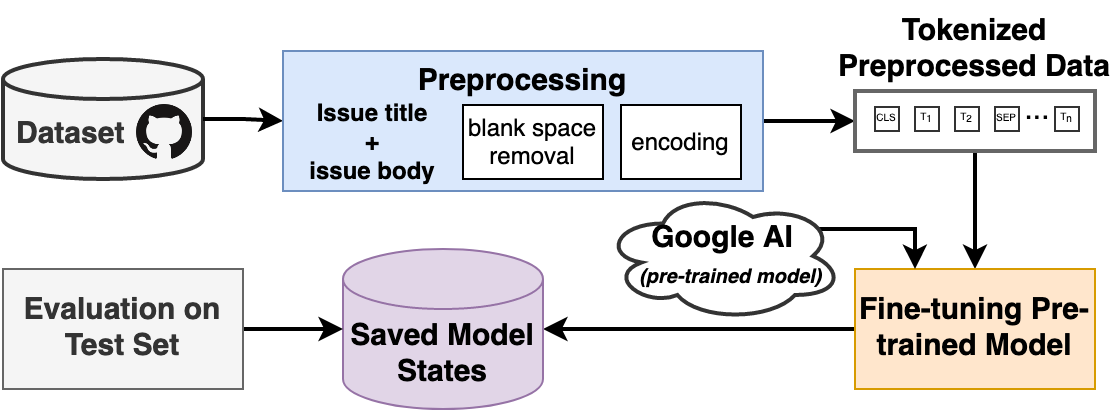 Using BERT: Motivation
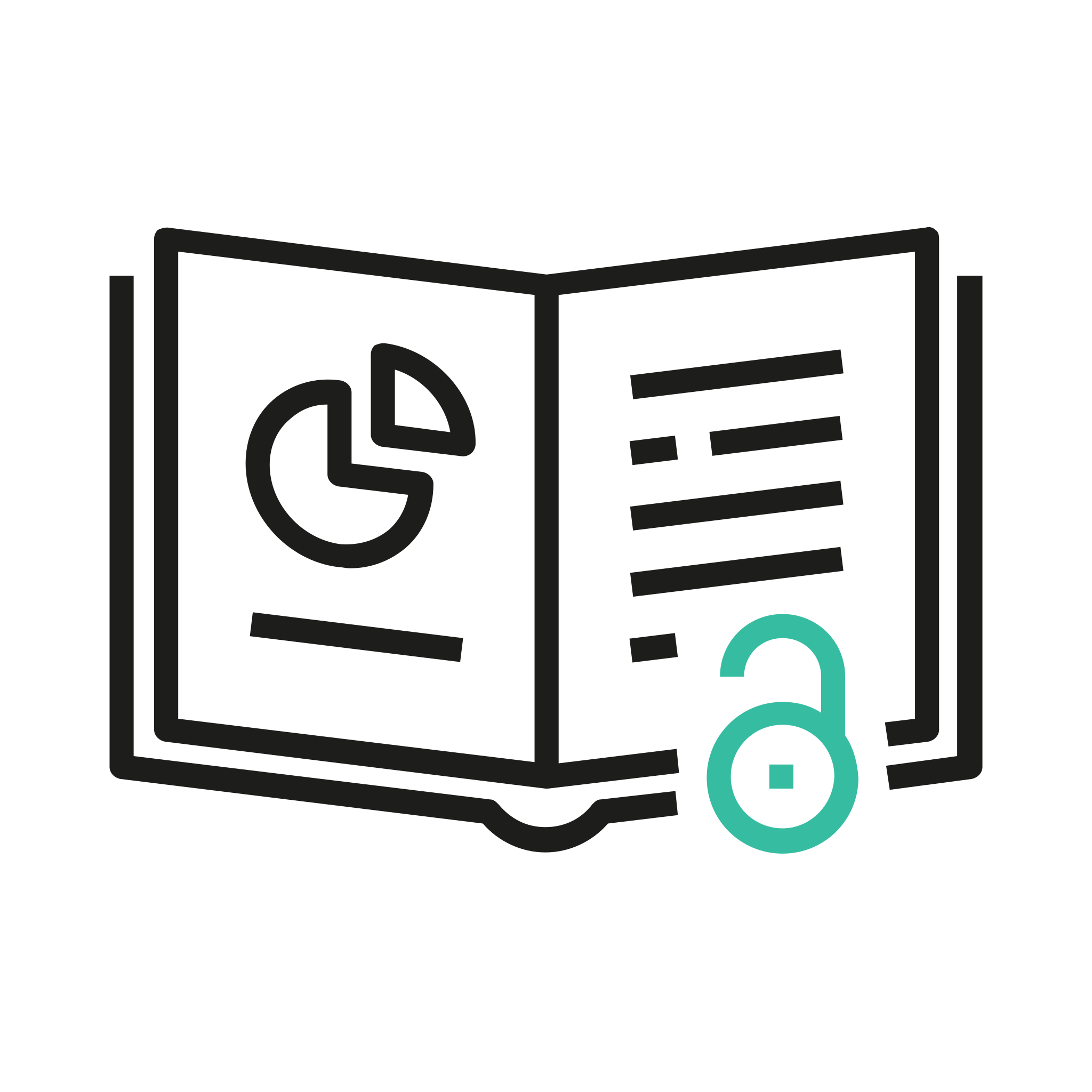 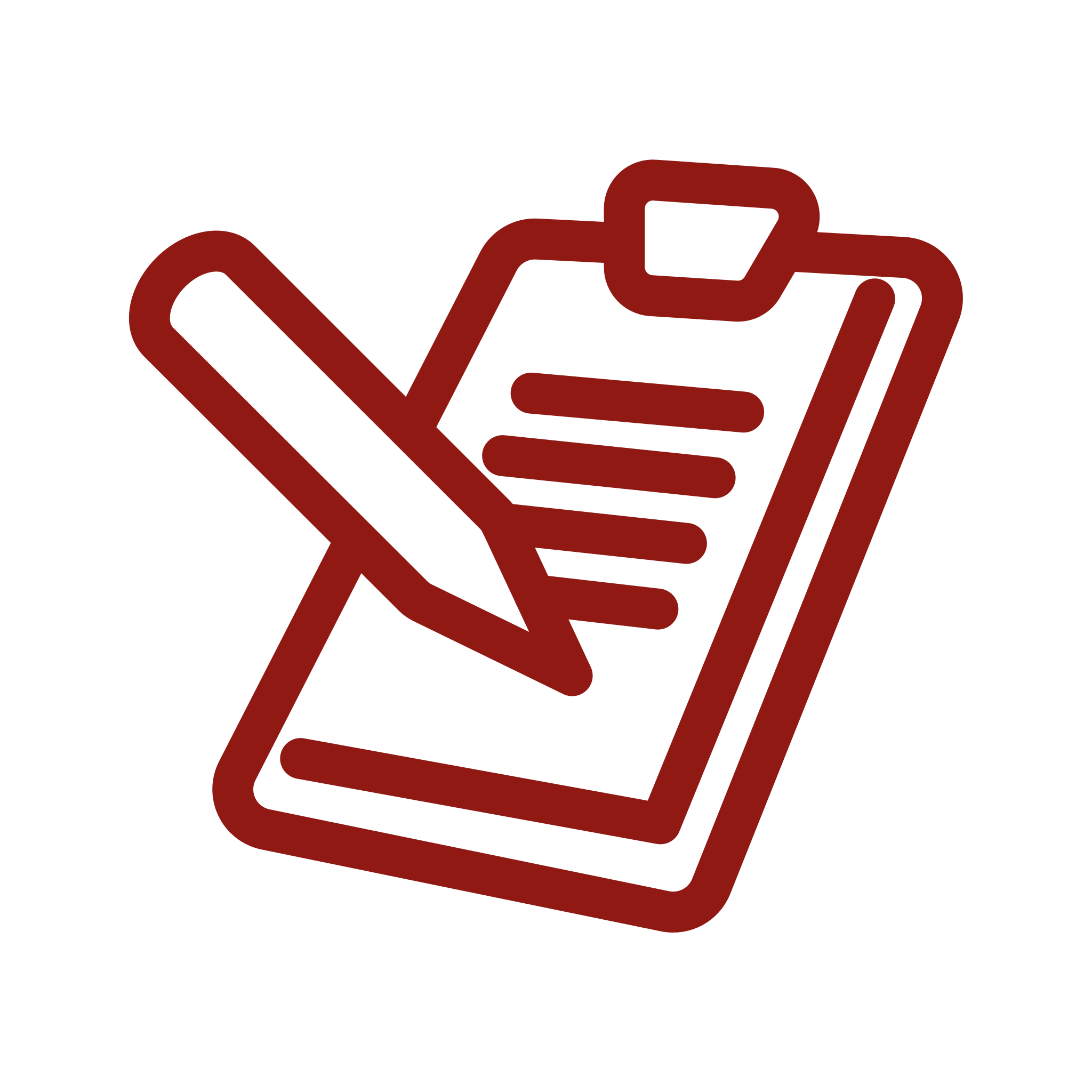 Not Require any Substantial Architecture Modifications
State of the Art of 11 NLP Tasks
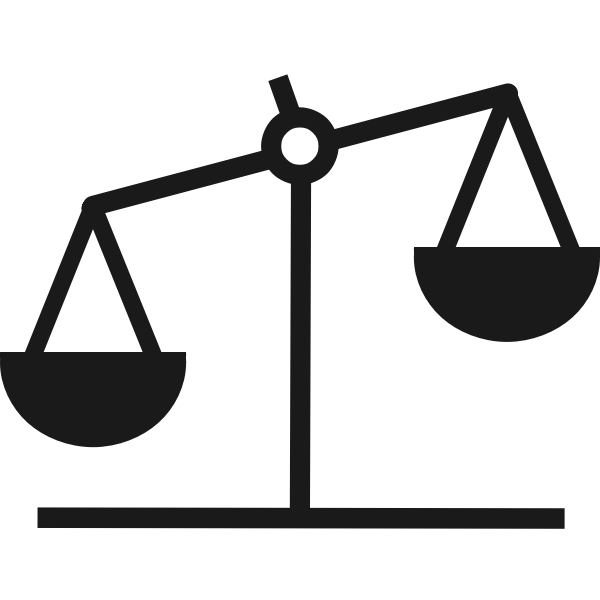 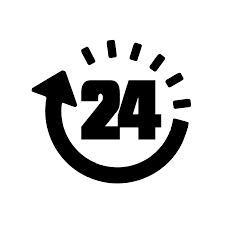 A New Standard
of Pre-training
Language Model
Availability of Open-source Source Codes and Tutorials
Feature Engineering & Preprocessing
Text Cleaning & Feature Extraction
Encoding
Hyperparameters
Issue Title
Tokenizer: 
BertTokenizer
Pretrained Model: 
‘bert-base-uncase’
Parameters:
add_special_token: True
return_attention_mask: True
padding: Longest
truncation: True
return_tensors: pt
Pretrained Model for Training and Evaluation: 
‘bert-base-uncase’
Optimizer: 
AdamW(Learning Rate: 1e-5, eps: 1e-8)
Learning Rate Schedule: 
linear schedule with warmup
Issue Body
Issue Data
Gensim
Feature
Model Result
Examples of Predicted Cases
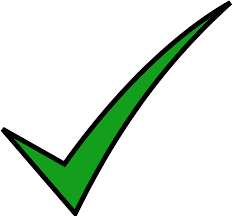 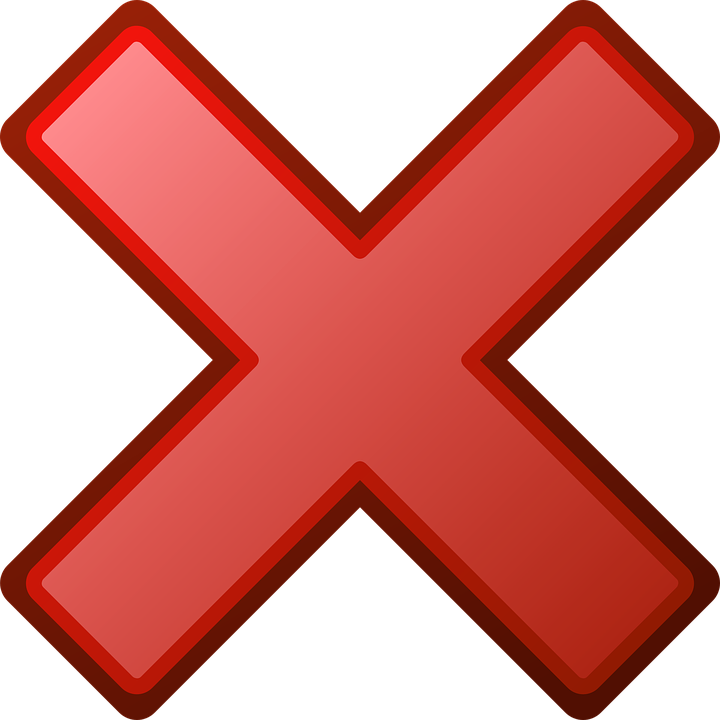 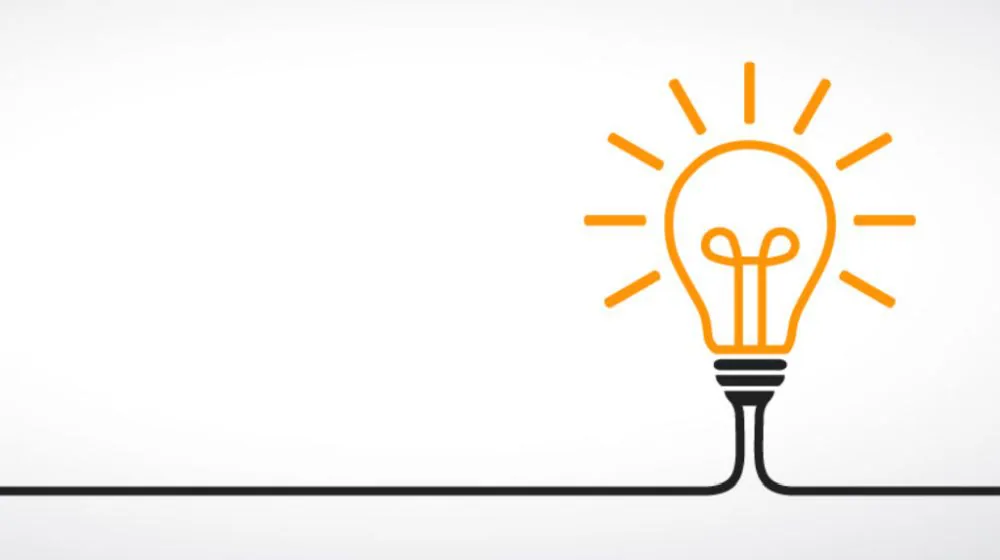 Improvement Ideas
Using New SOTA Pre-trained Models
Preprocessing Data by Removing Duplicates and 
Useless Elements (i.e. Images, Codes)
Creating a Balanced Dataset
Exploring Different Hyperparameters
Challenges in Training and Evaluation
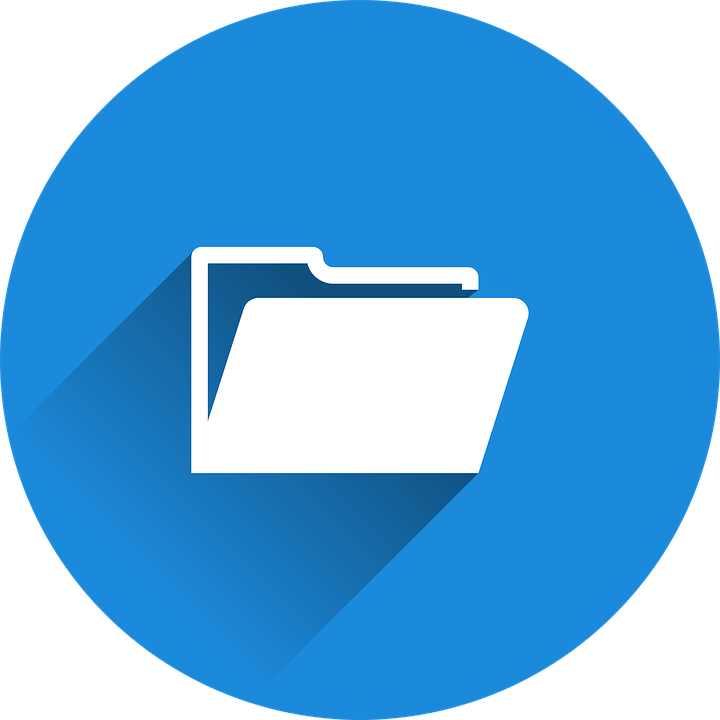 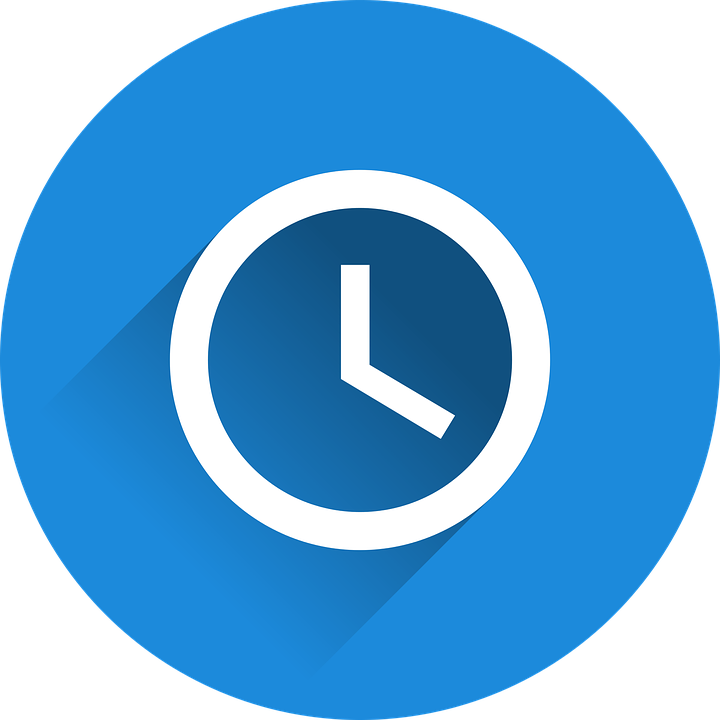 Shared GPU
Unfit for Larger Batch Size
Training Time: 18 Hours/Epoch
Testing Time: 6 Hours
BERT-Based GitHub Issue Report Classification
Mohammed Latif Siddiq
msiddiq3@nd.edu
Joanna C. S. Santos
joannacss@nd.edu
Thank You
Any Questions?
Security & Software Engineering Research Lab
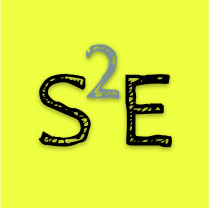